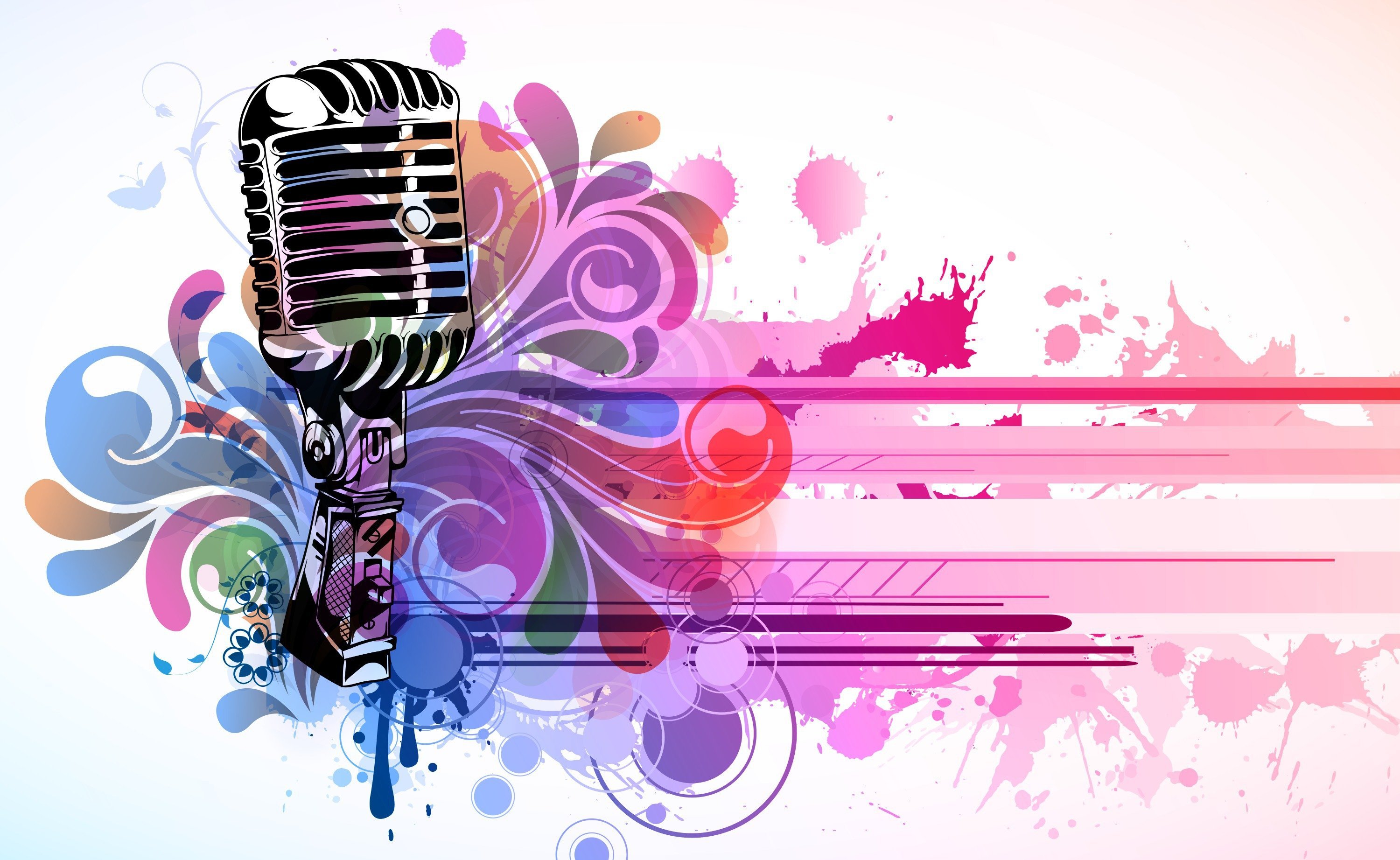 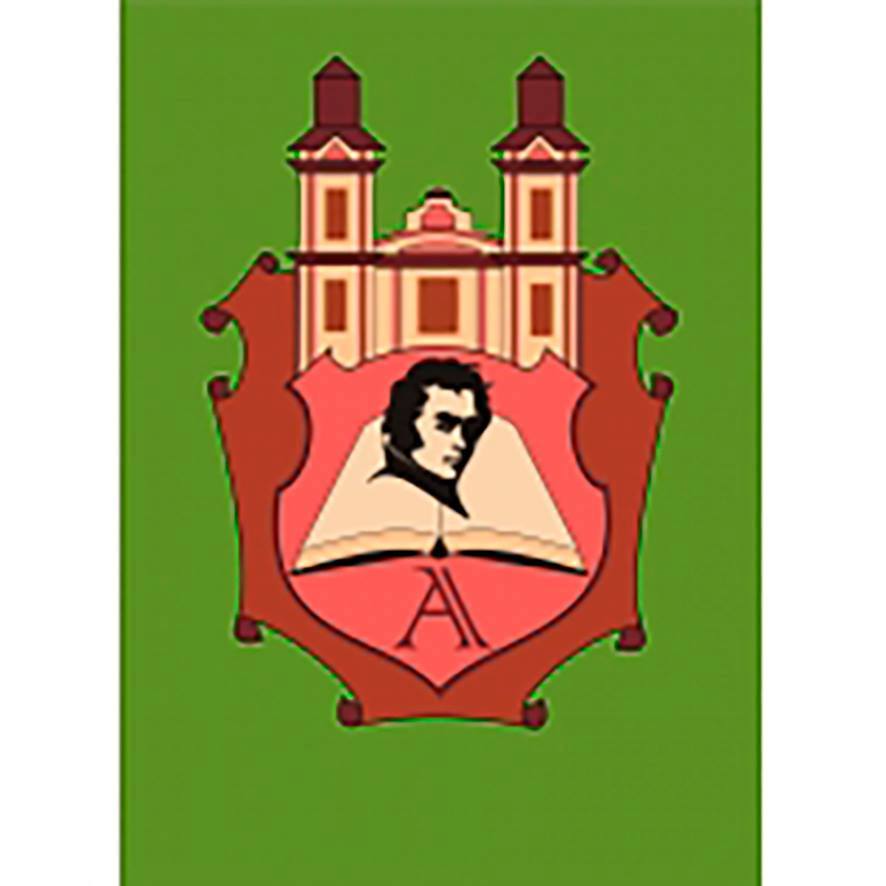 «СУЧАСНЕ МУЗИЧНЕ МИСТЕЦТВО»
Презентація навчальної дисципліни
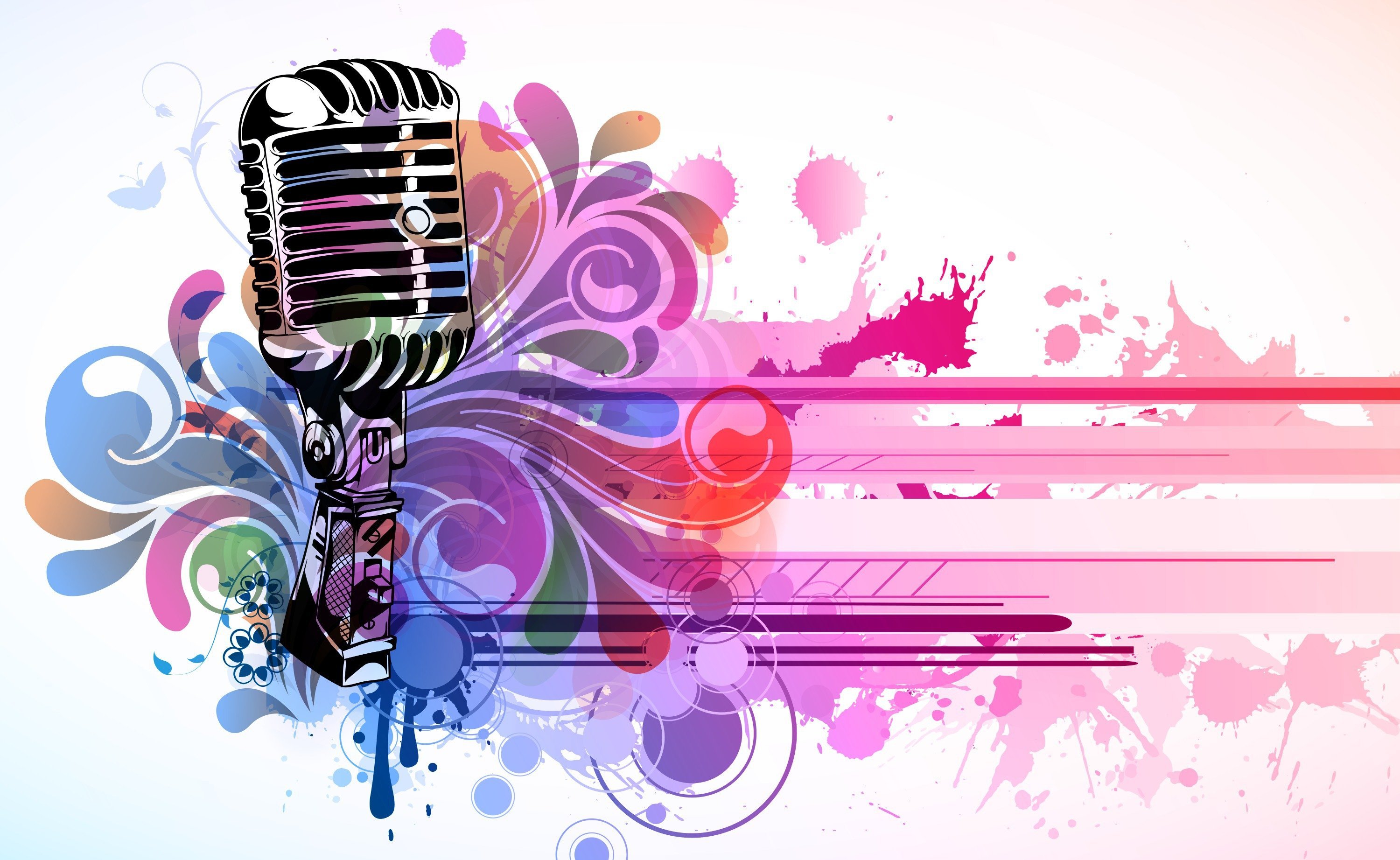 Вивчення сучасного музичного мистецтва є актуальним з кількох причин
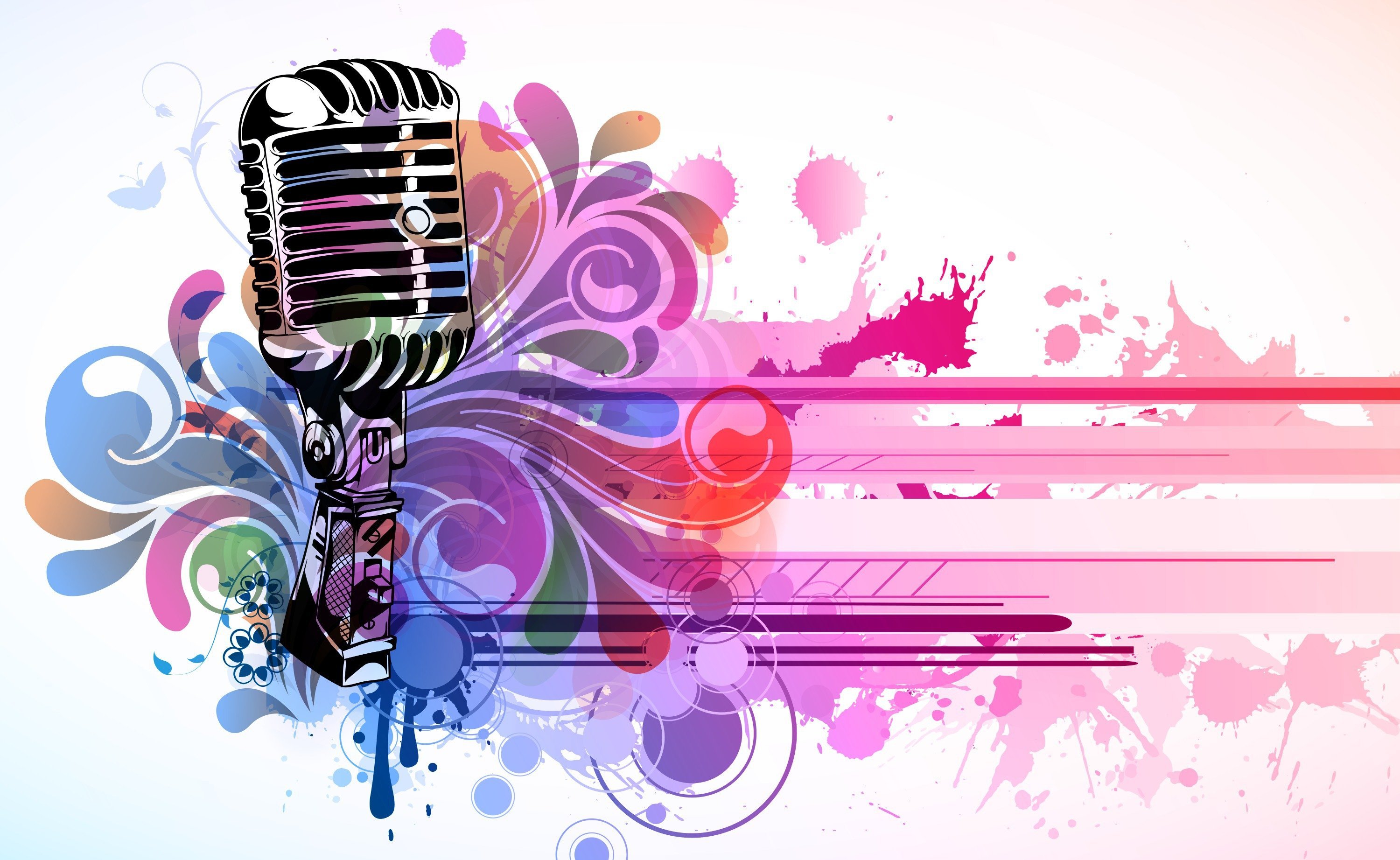 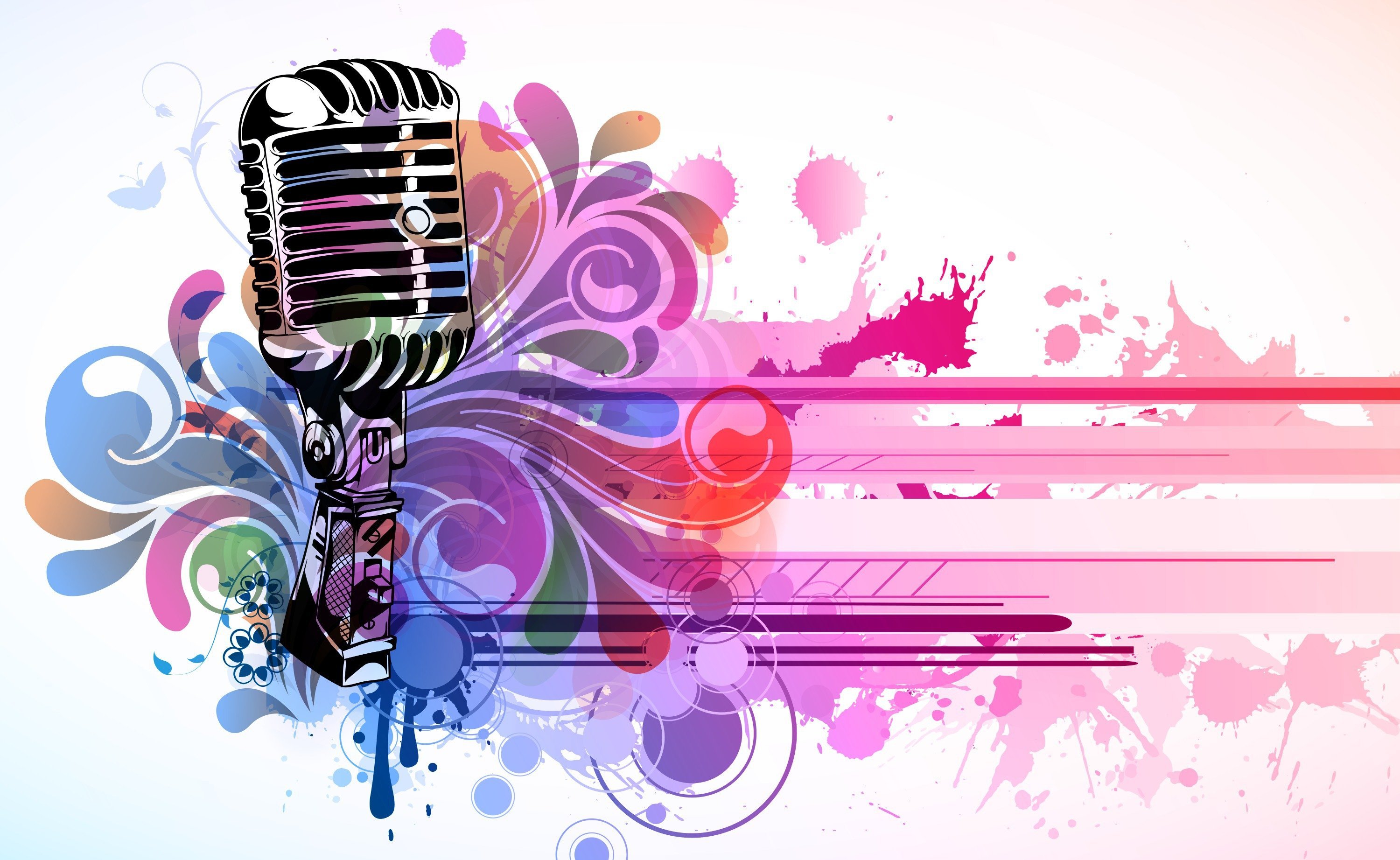 Основними завданнями вивчення дисципліни є:
- ознайомлення з основними стилями та напрямками музики XX-XXI століть;
- розвиток навичок аналізу та інтерпретації музичних творів, розуміння музичної мови, визначення стильових ознак, аналіз музичної форми, інтерпретація музичного змісту;
- формування естетичного смаку та цінностей, розуміння цінності та різноманіття сучасної музики, виховання здатності до критичного мислення, формування особистого ставлення до музики;
- оволодіння знаннями про музичну культуру світу, вплив музики на суспільство, зв'язок музики з іншими видами мистецтва, роль музики в особистому та культурному житті;
 - розвиток практичних навичок: слухання музики, виконання музики, творча діяльність, використання музики в різних сферах життя;
 - оволодіння знаннями про музичну індустрію та музичний бізнес, розуміння принципів функціонування музичного ринку, знайомство з діяльністю музичних організацій та інституцій;
- виховання любові до музики та розуміння її значення в житті людини.
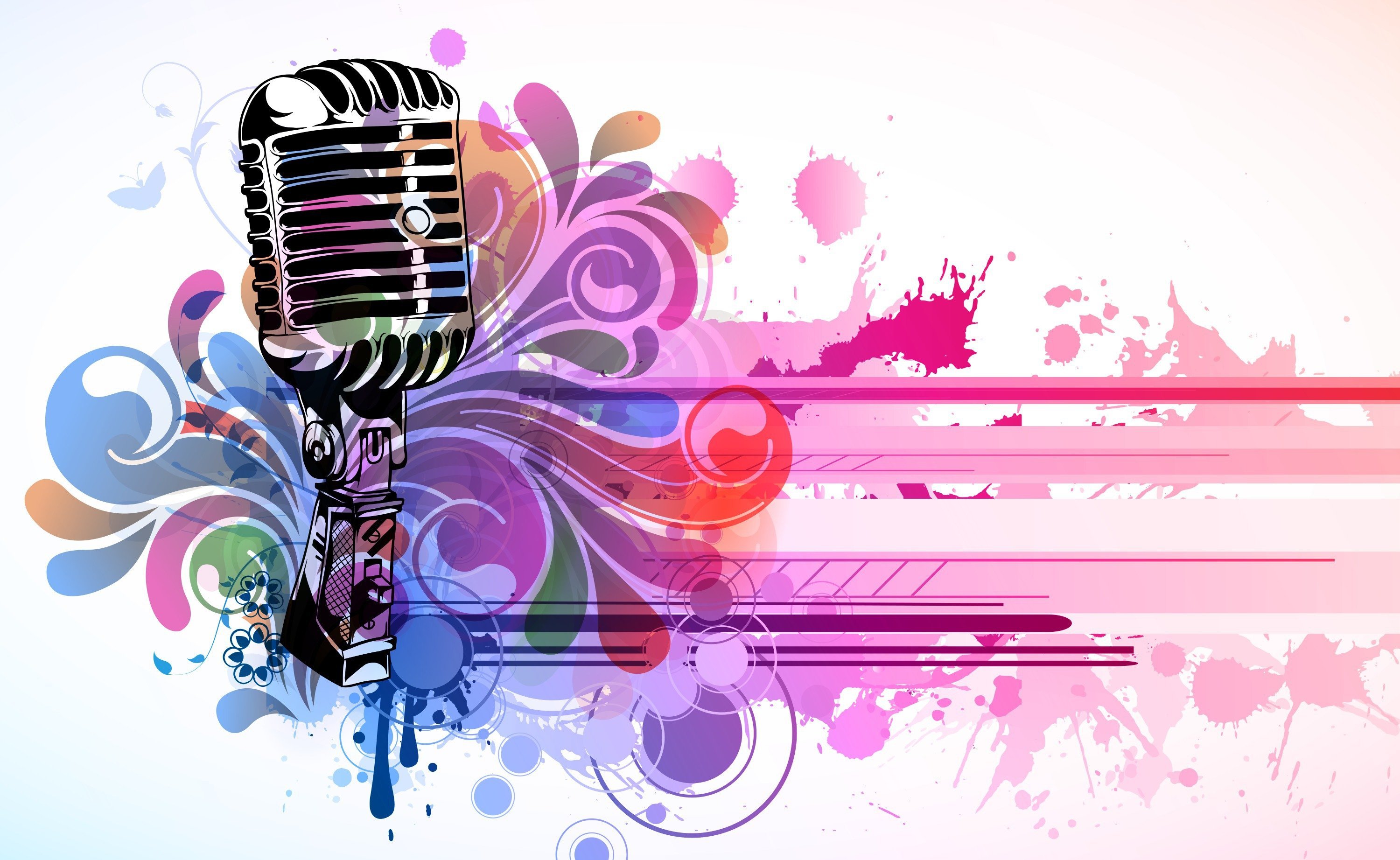 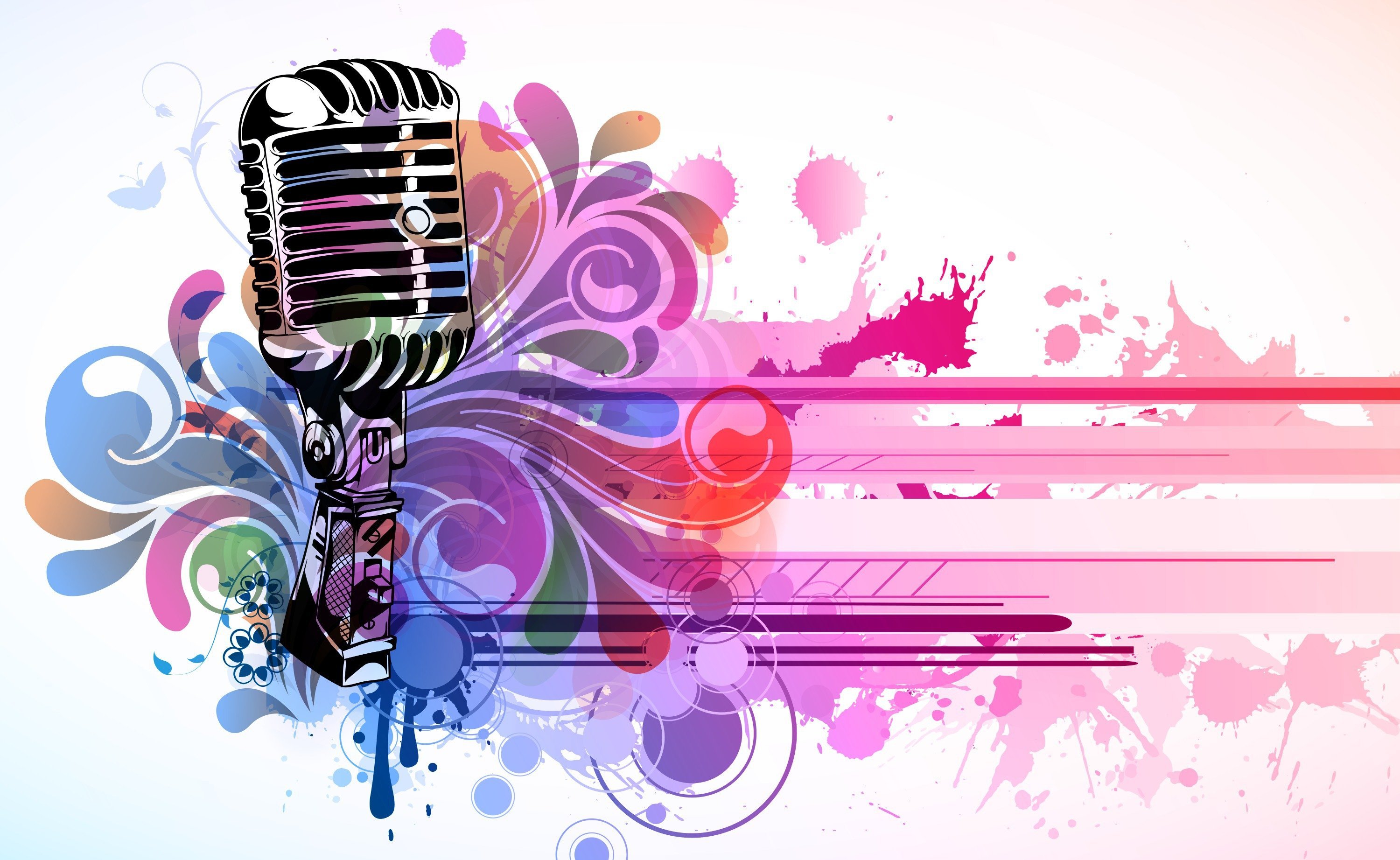 НА ВАС ЧЕКАЄ
Приклади сучасних хітів та популярних жанрів музики для пояснення теорії та понять.
Обговорення нових трендів та важливих аспектів сучасного музичного світу.
Мистецькі проекти, дослідження, творчі завдання, через які ви зможете  висловити власний творчий підхід до музики.
Зустрічі із митцями та майстер-класи.
Інтерактивні технології та онлайн-ресурси для вивчення музичного мистецтва.
Сприятлива  атмосфера, де ви зможете вільно висловлювати свої музичні ідеї та переконання.
Музичні заходи, де ви зможете представляти свої творчі роботи перед аудиторією.
Екскурсії, виставки та концерти.
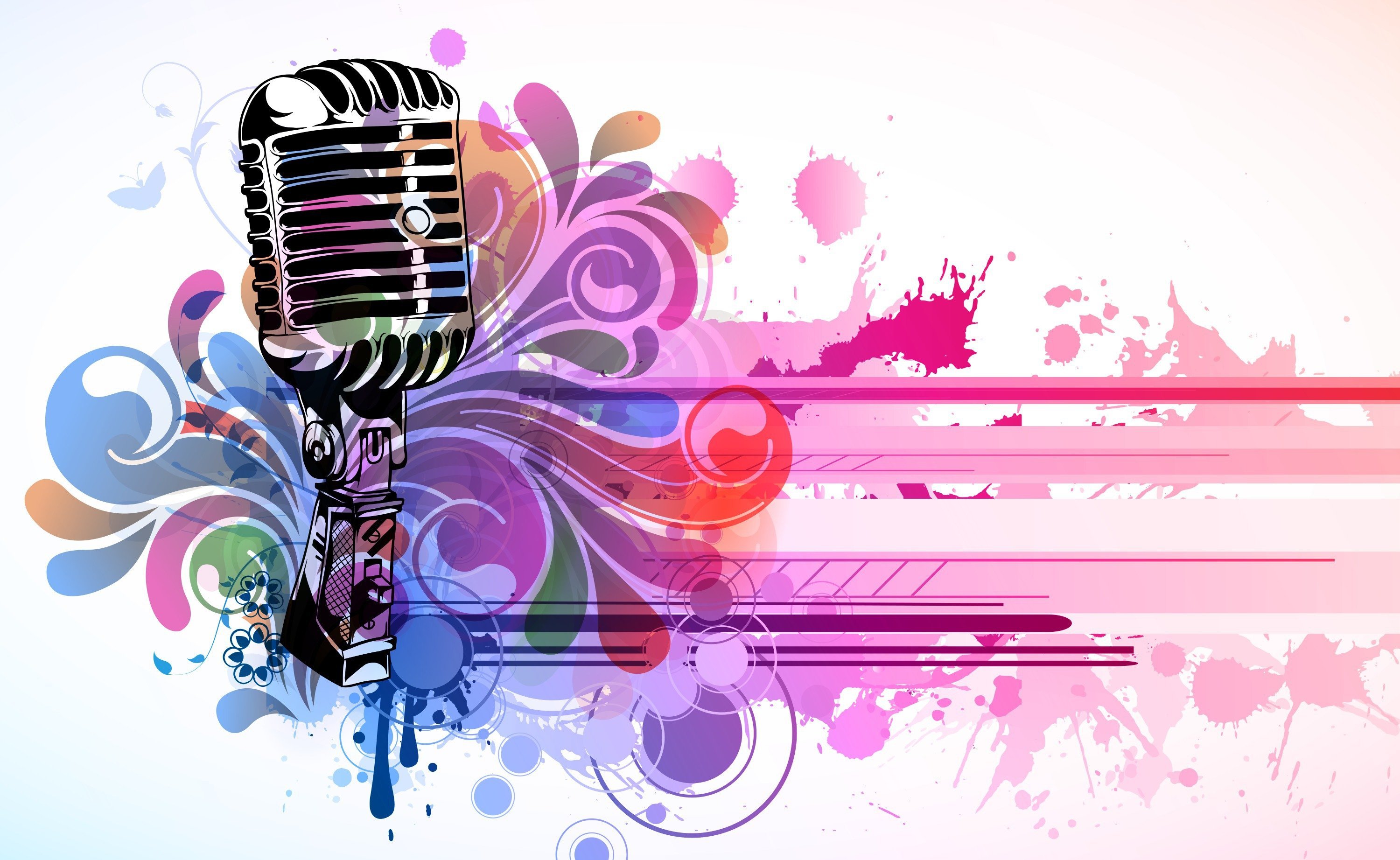 Формування компетентностей
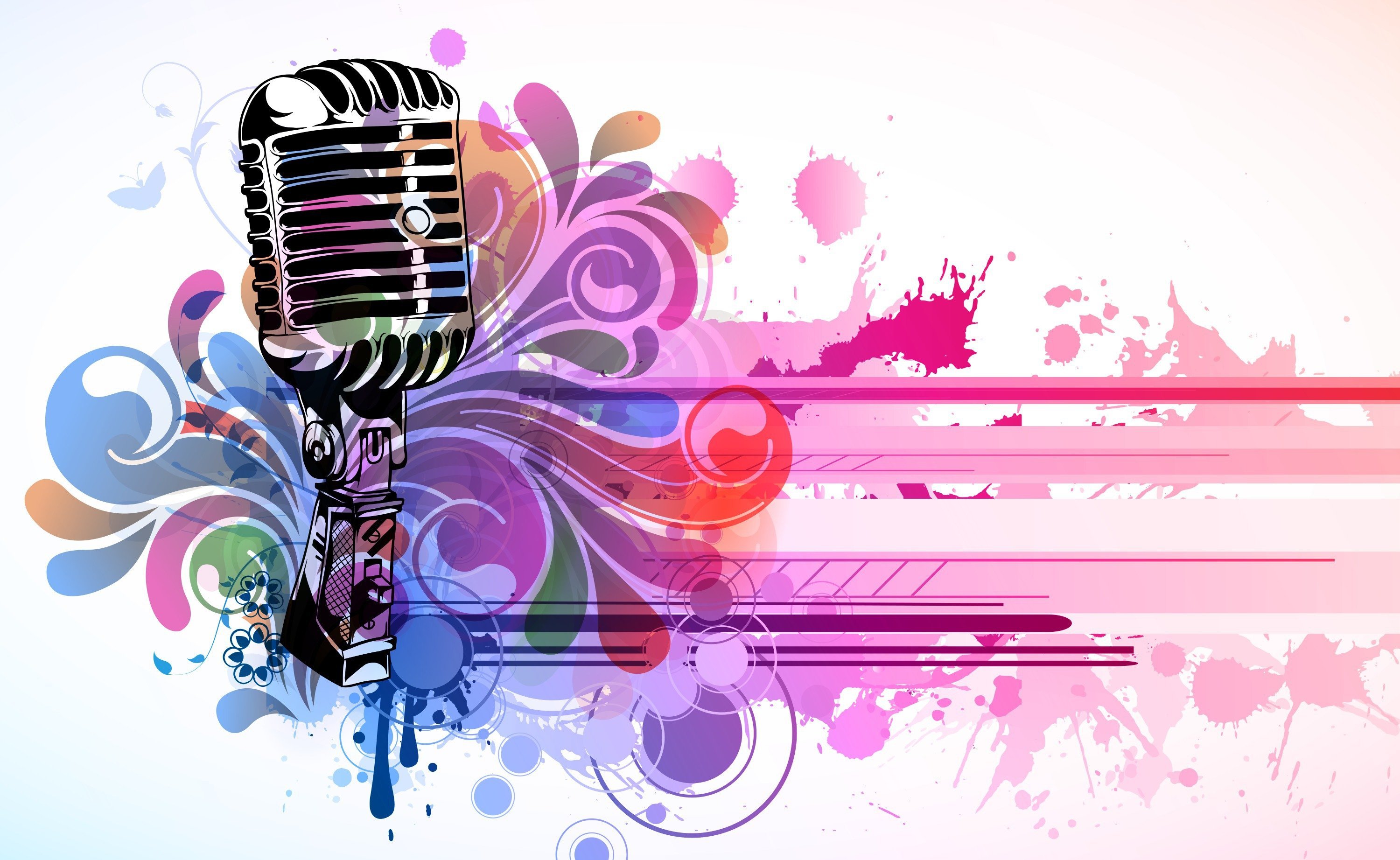 Формування результатів навчання
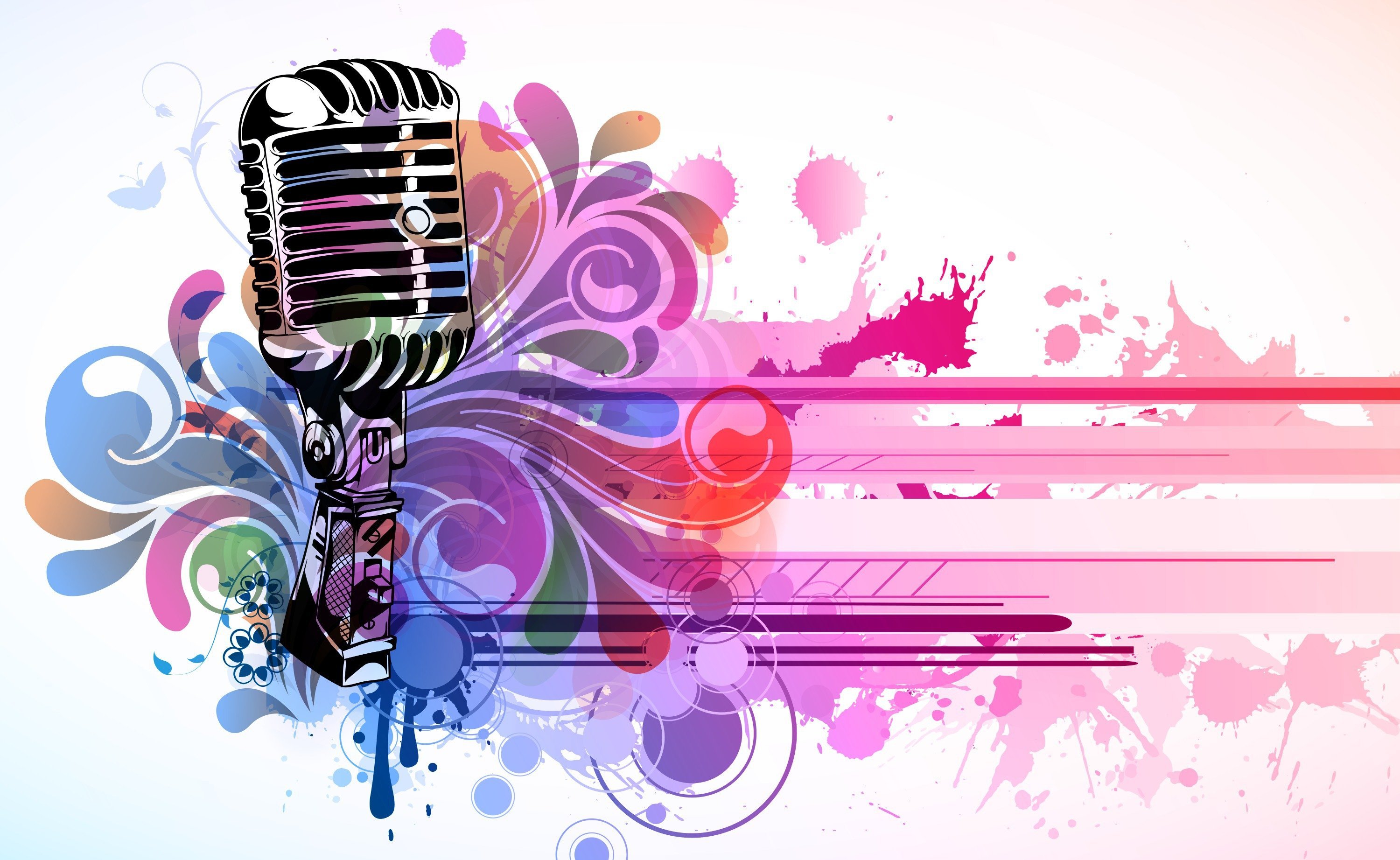 Формування результатів навчання
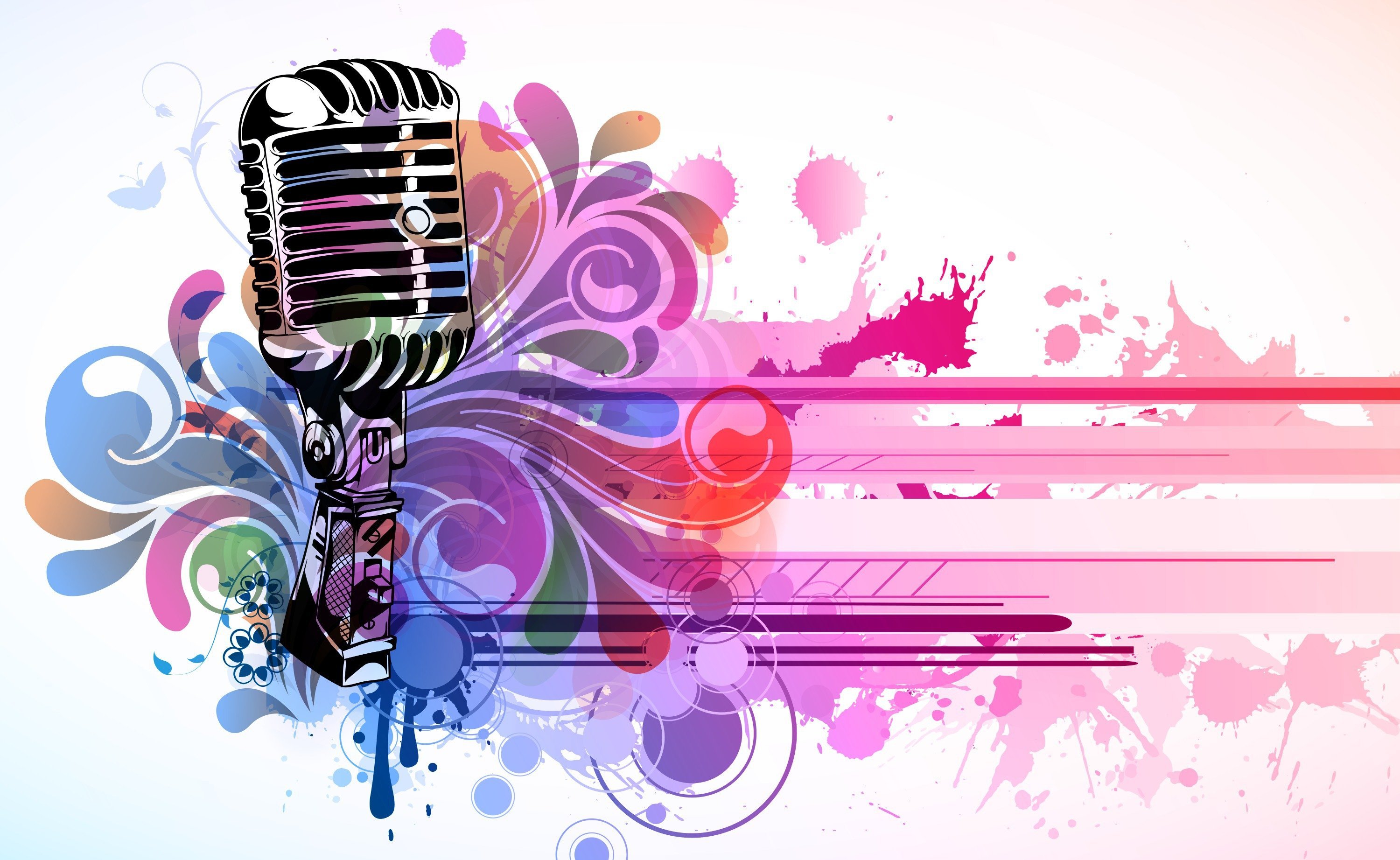 Загальна інформація